ABN INTERCENTRO: “C.E.I.P. RÍO PIEDRAS Y CÉSAR BARRIOS”
Código del GT: 202115GT116
 Localidad: Lepe
 Coordinador/a: Ana Mª Aguaded
 Asesoría de referencia: Cep Huelva-Isla Cristina
CONTEXTUALIZACIÓN
El grupo está formado por 5 maestras de educación infantil de dos colegios de la misma localidad y hemos participado en cursos anteriores en formación Abn.
Hemos profundizado en la temática para poder seguir avanzado en cómo llevar a cabo la metodología Abn en nuestras aulas y mejorar el proceso de enseñanza-aprendizaje.
Uno de los principales problemas que nos encontramos es que el ABN sólo se trabaja en educación infantil.
METAS ALCANZADAS
Creación de un banco de recursos materiales para llevar a cabo esta metodología en el aula.
Trabajo de  la metodología ABN en el aula incorporando nuevos contenidos y recursos.
Mejora de la motivación del alumnado frente al aprendizaje de las matemáticas, mediante una enseñanza lúdica y divertida.
METAS ALCANZADAS
Mejora de los resultados académicos de nuestro alumnado en las matemáticas.

Mejora de nuestra práctica docente mediante la búsqueda de información, formación del CEP y elaboración de materiales motivadores.
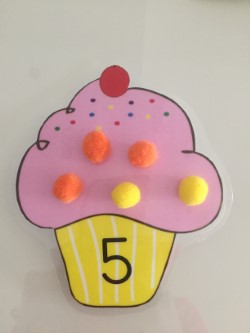 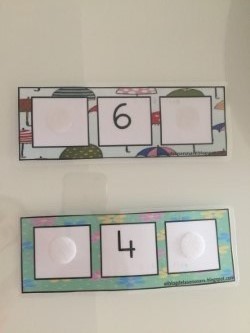 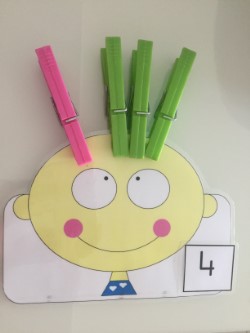 Logros
-Reforzar al alumnado conceptos matemáticos con los materiales elaborados.
 Aumentar mi satisfacción personal y profesional como docente.
 Mejorar la motivación del alumnado.
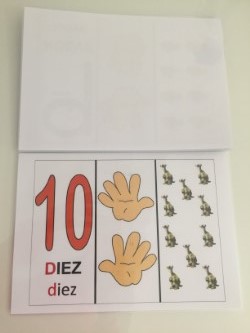 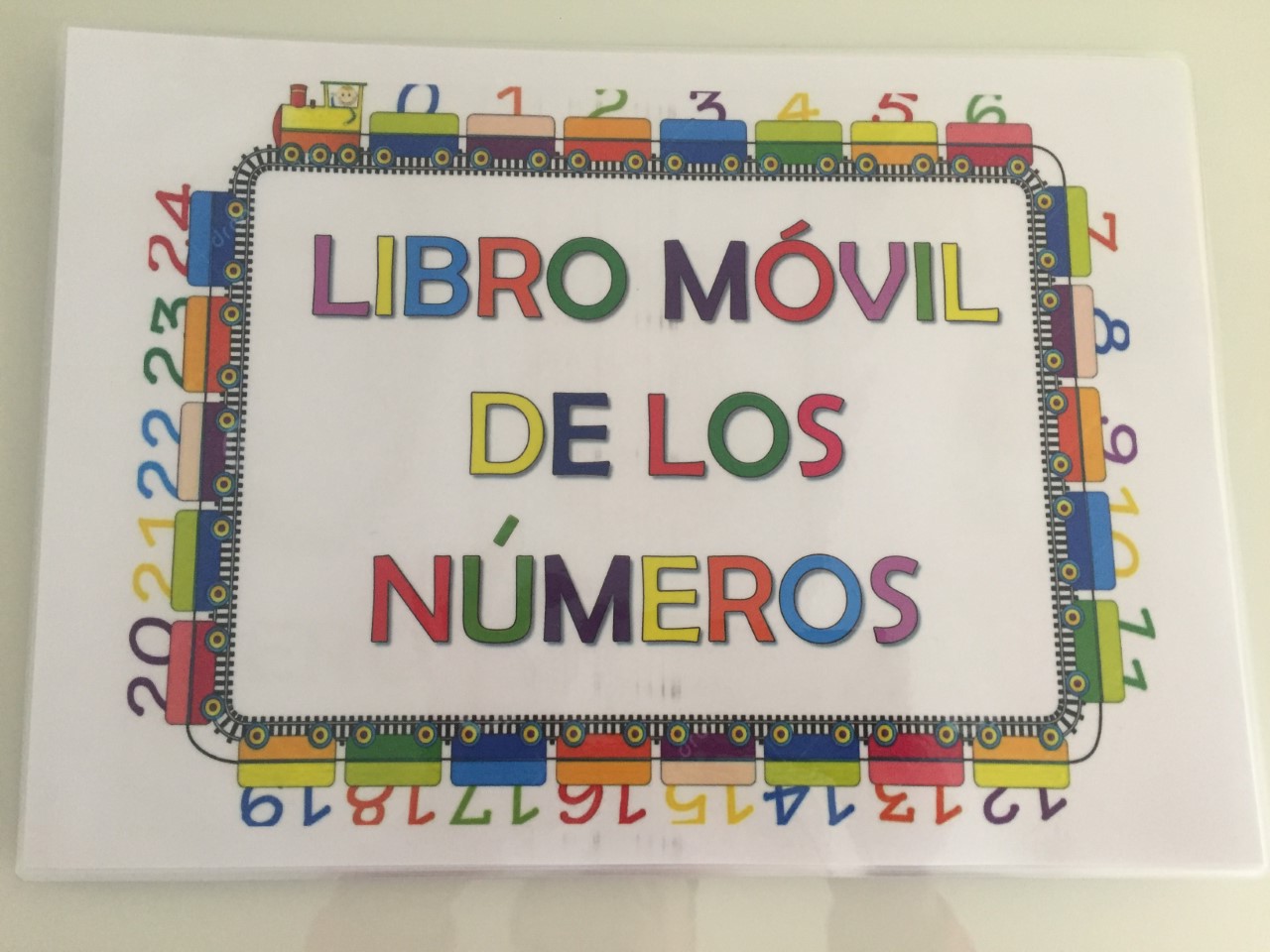 Dificultades
La situación que estamos viviendo actualmente.
Curso o Etapa: Infantil. 
 Maestro/a: Ana Mª Aguaded.
 Fecha de realización: 5 de mayo.
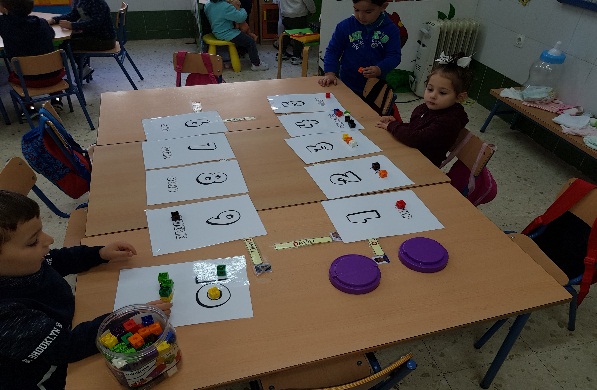 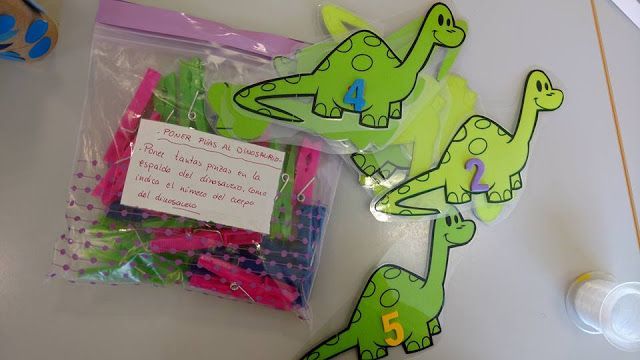 Logros
Conseguir en el alumnado un aprendizaje de las matemáticas más cercano y manipulable.
- Desarrollar cada vez más el gusto por las matemáticas en nuestro alumnado, obteniendo resultados muy favorables en el proceso de enseñanza-aprendizaje.
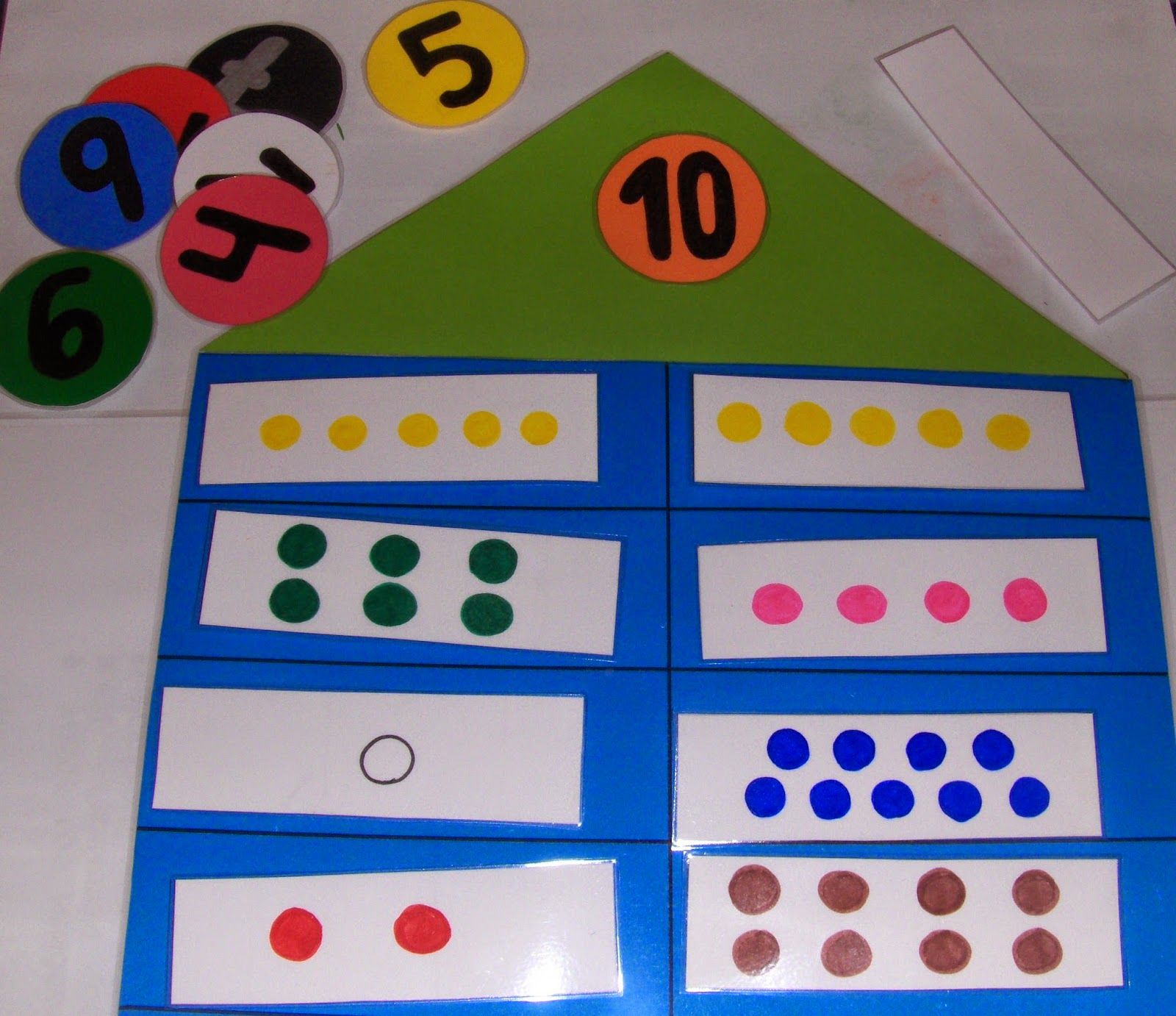 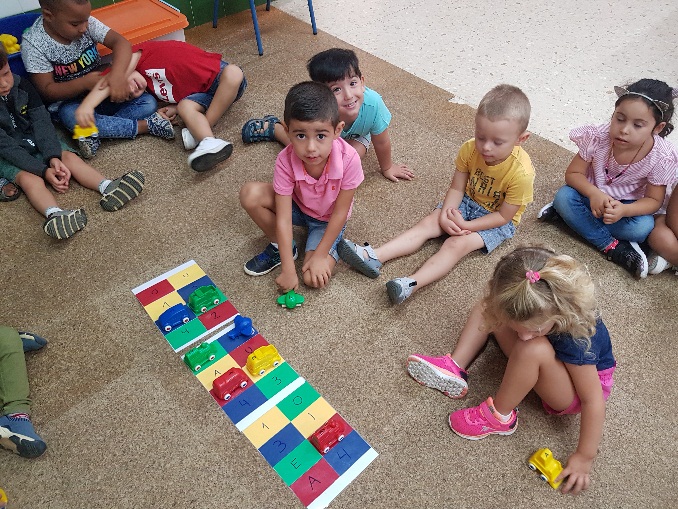 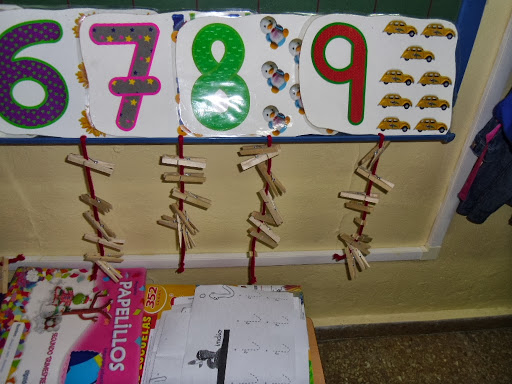 Dificultades
- Falta de tiempo para elaborar materiales.
- Las ratios altas en las aulas no permiten realizar ciertas actividades más individualizadas y de profundización con el alumnado.
Curso o Etapa: Infantil. 
 Maestro/a: Marisa Rodríguez.
 Fecha de realización: 8 de mayo.
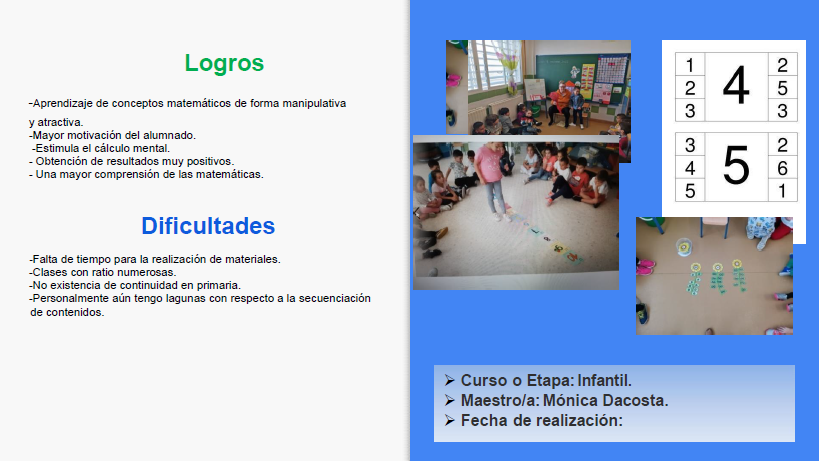 Logros
-

-
Dificultades
Curso o Etapa: Infantil. 
 Maestro/a: Mónica Dacosta.
 Fecha de realización: 10 de mayo.
Logros

 -  La motivación atención, atracción y diversión que tienen los niños/as con esta metodología y los resultados positivos que obtenemos.
Desarrollar agilidad mental en el niño.
Aumentar los recursos materiales del aula.
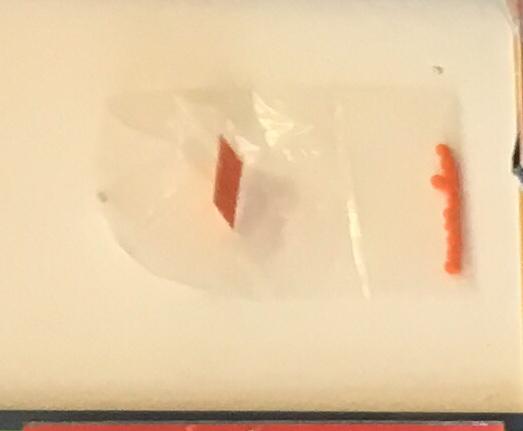 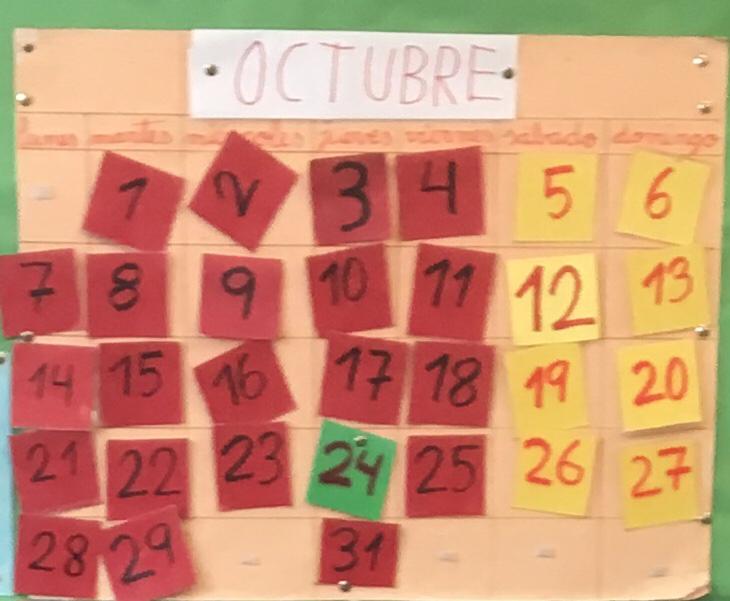 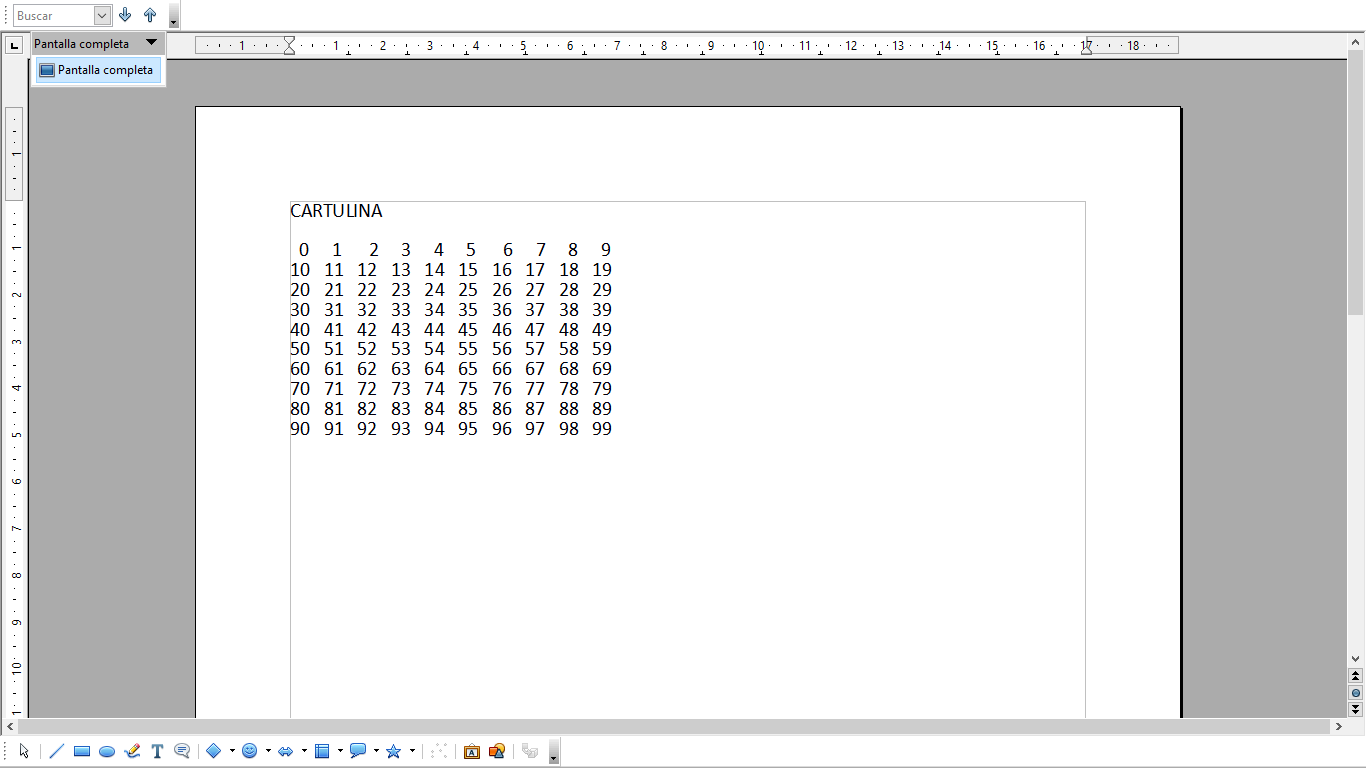 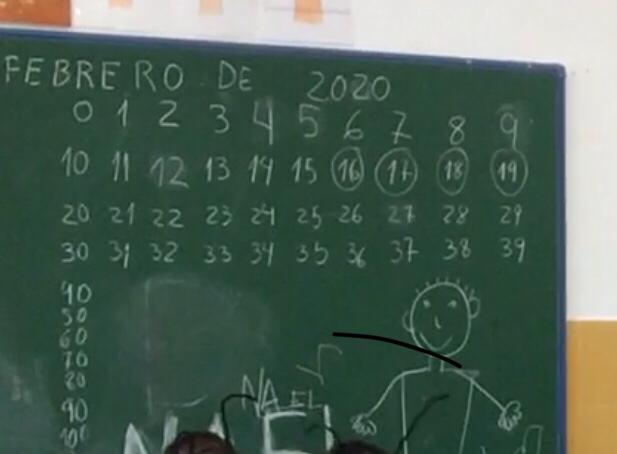 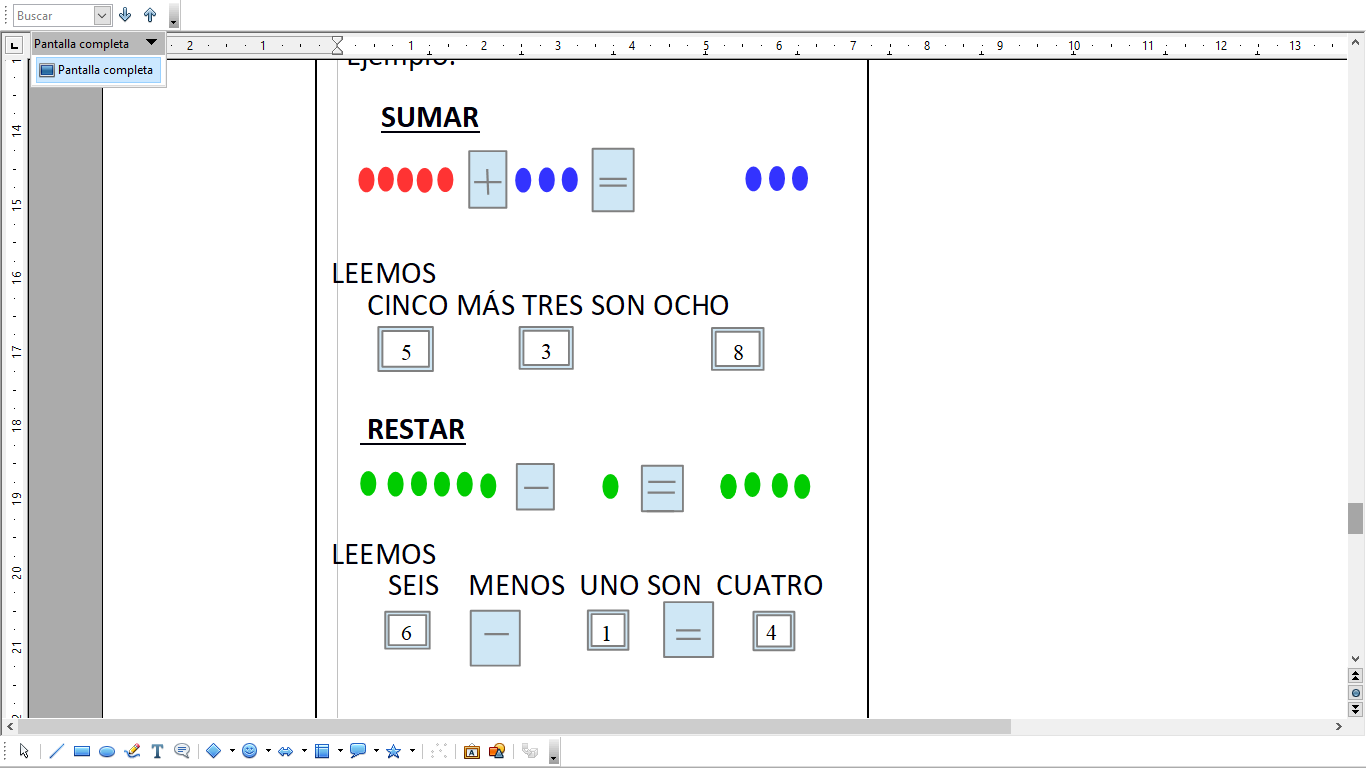 Dificultades
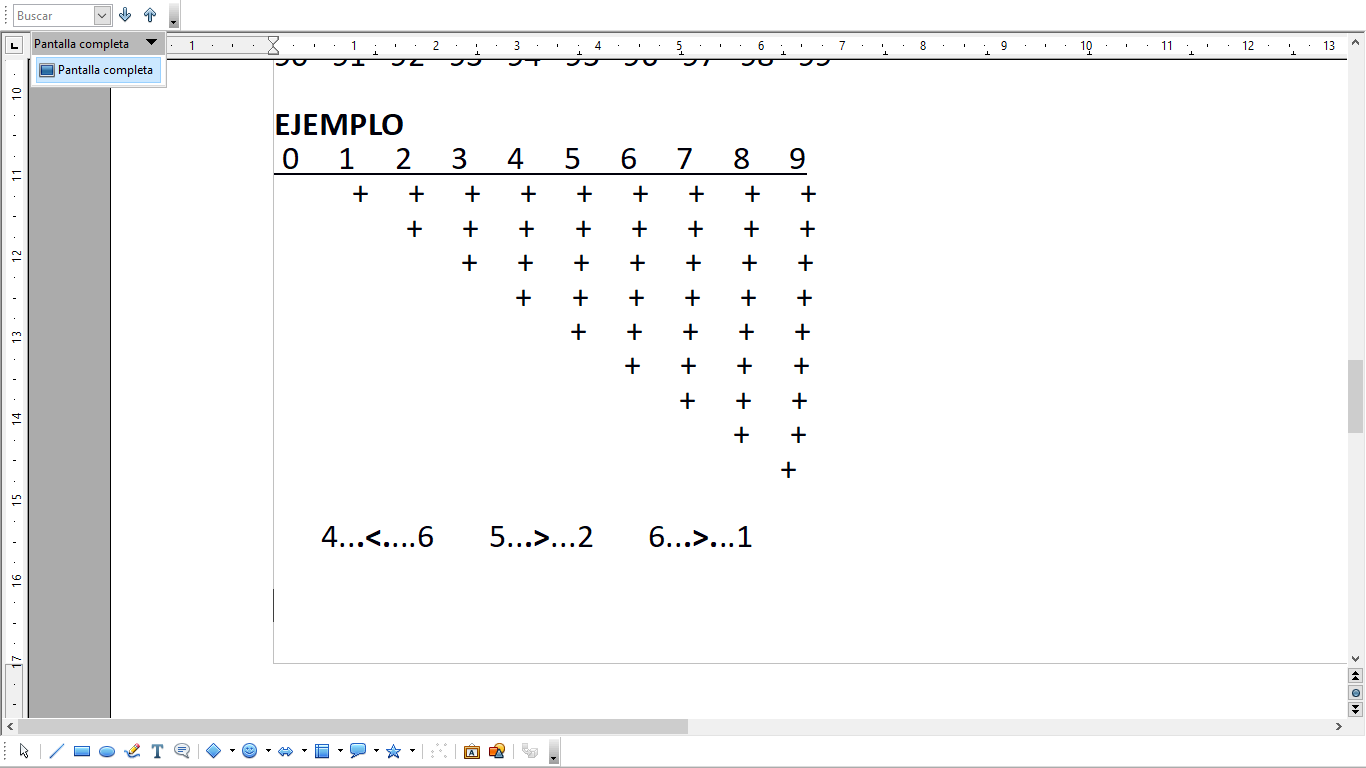 - Necesidad de contar con materiales suficientes para todos los niños/as  posibilitando atenderlos individualmente  para una mayor efectividad del juego.
Curso o Etapa: Infantil. 
 Maestro/a: Bella Mª Botello.
 Fecha de realización: 11 de mayo.
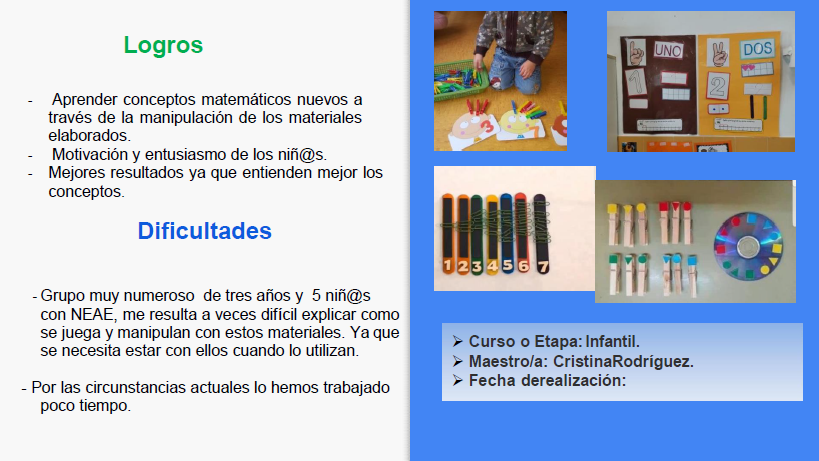 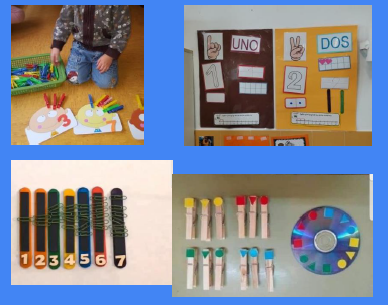 Logros
-

-
Dificultades
Curso o Etapa: Infantil. 
 Maestro/a: Cristina Rodríguez.
 Fecha de realización: 12 de mayo